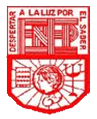 Escuela Normal de Educación
 Preescolar
Licenciatura en Educación Preescolar

Evidencia global

Yamile Margarita Mercado Esquivel 
N.L. 9              1 “A” 

Ciclo Escolar 2018-2019  

     Saltillo, Coahuila a 3 de Julio del 2019
https://youtu.be/A92UyH9L23Y